HERBARIJ
Drveće i grmlje kontinentalne listopadne šume




Školska godina 2012/2013
Hrast lužnjak
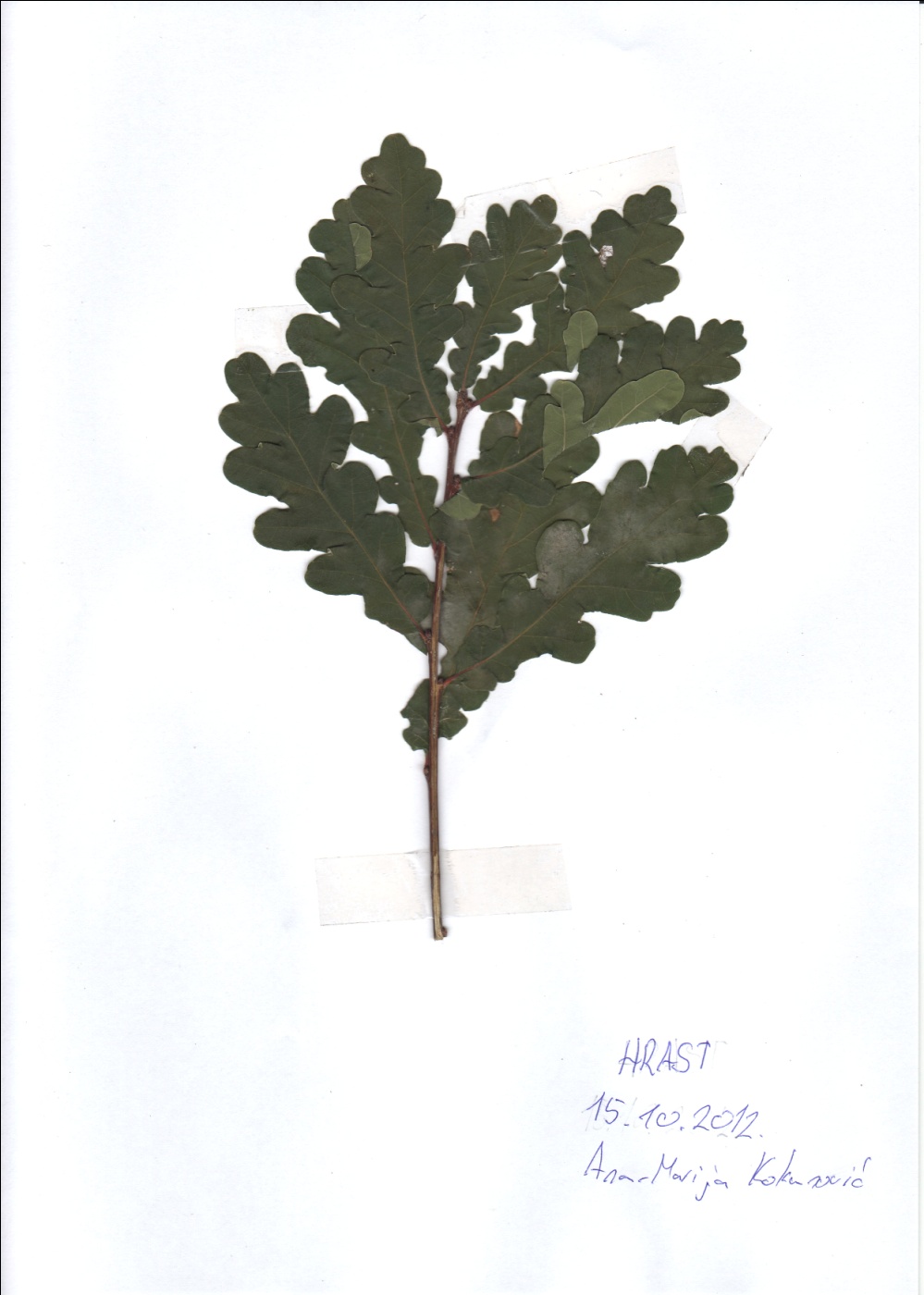 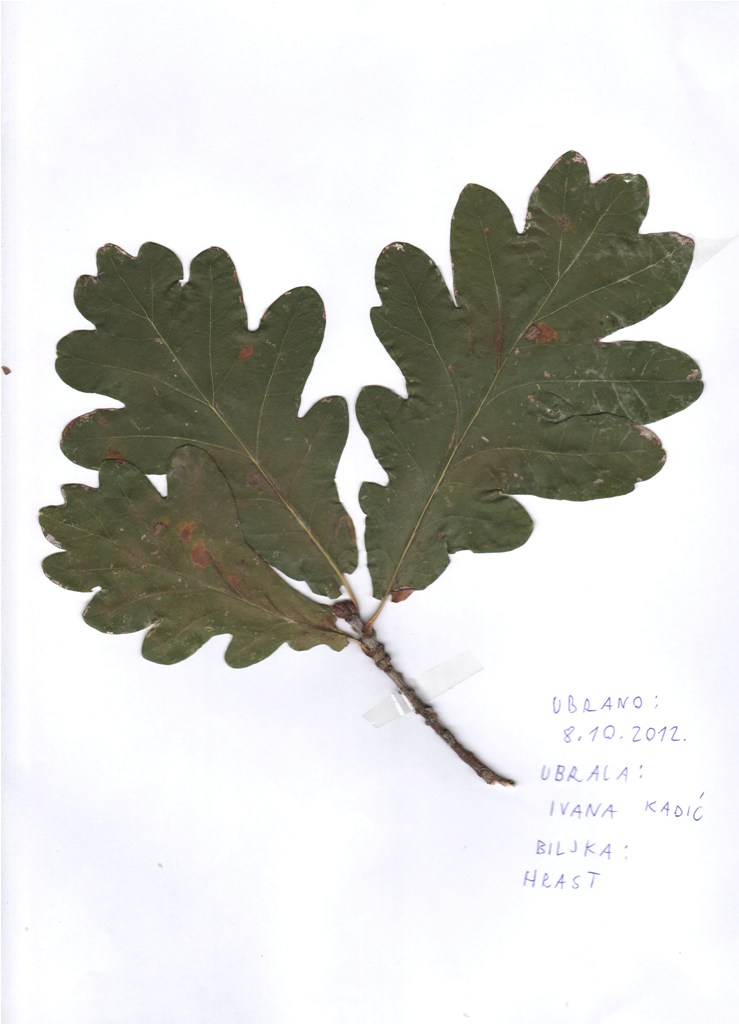 Hrast kitnjak
Grab
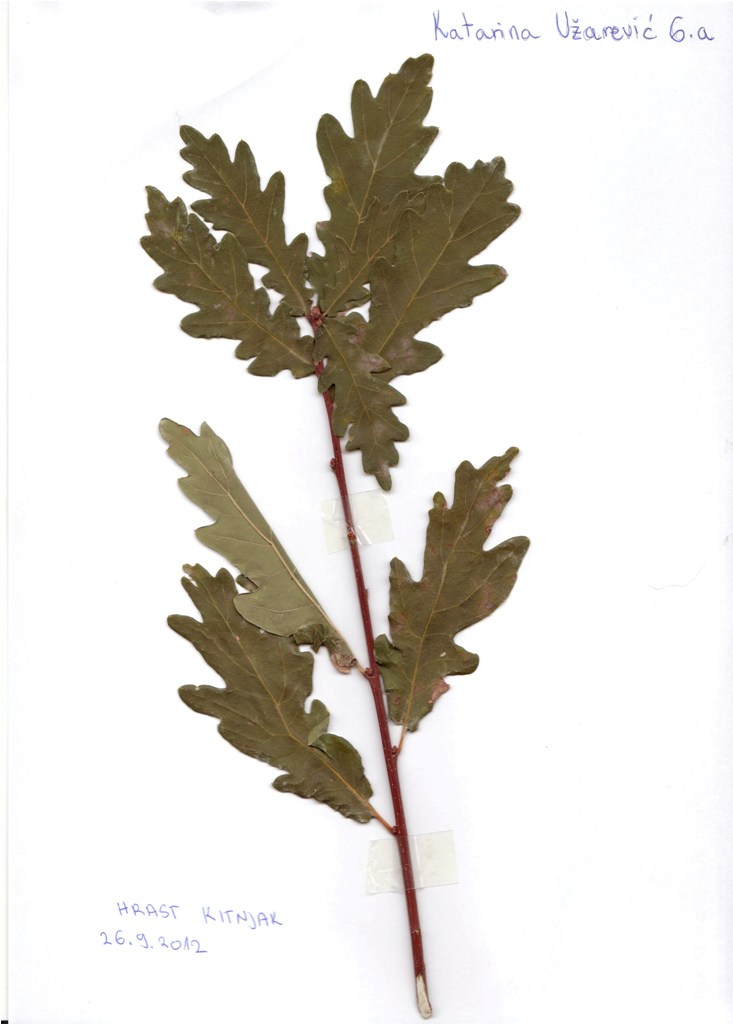 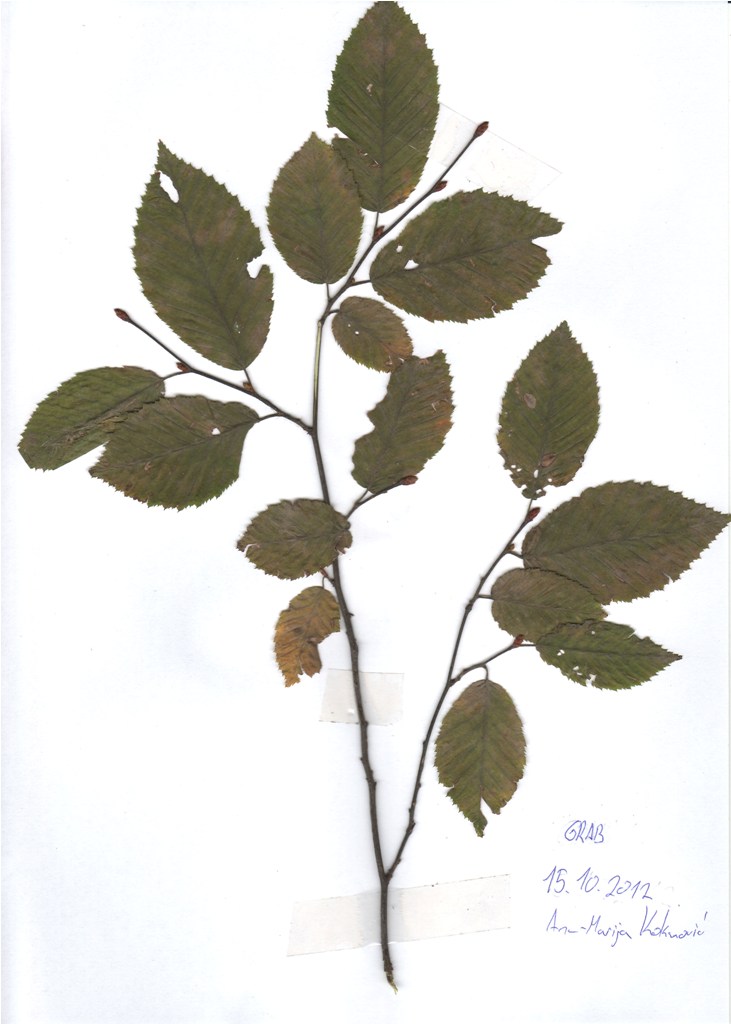 Bagrem
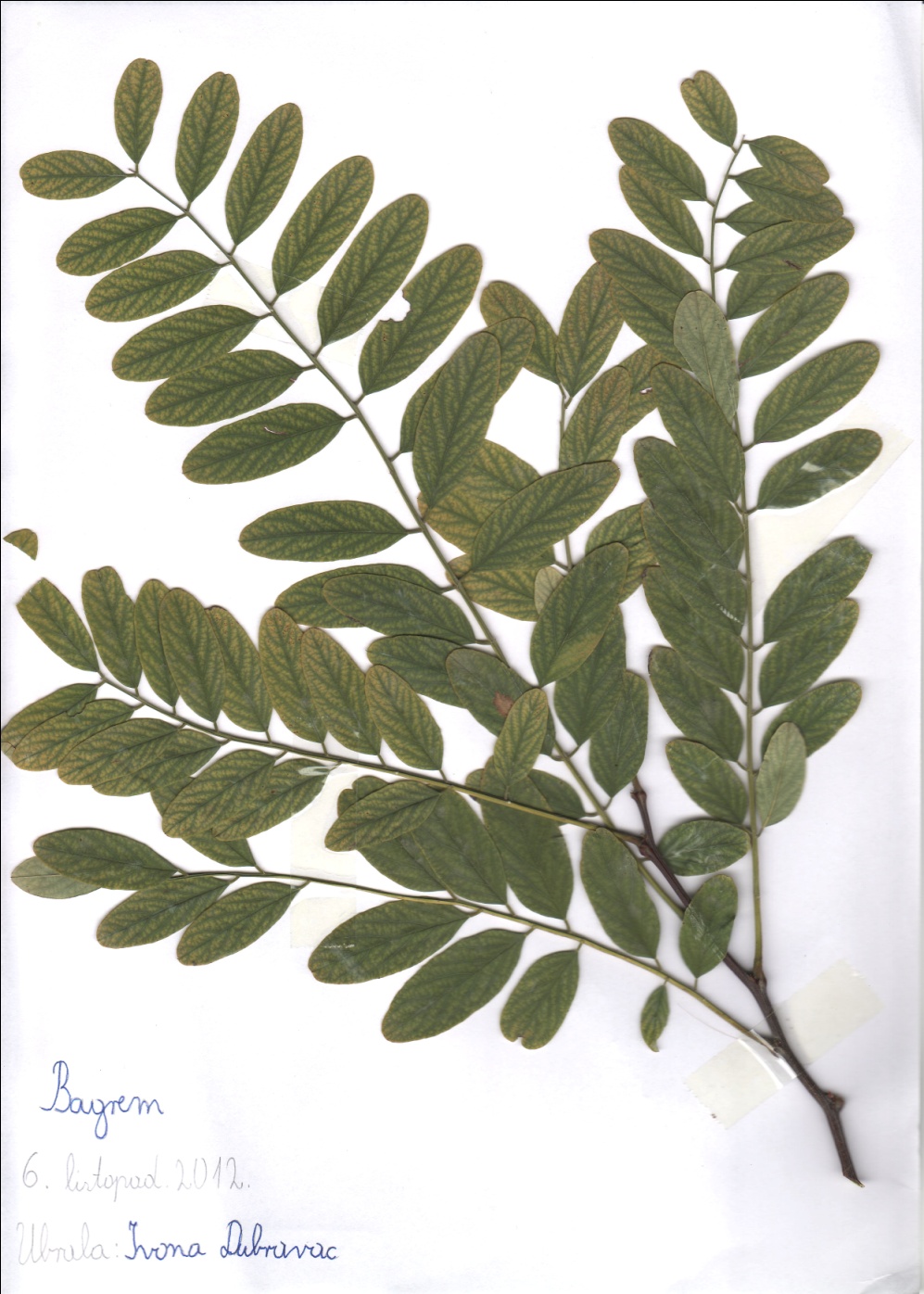 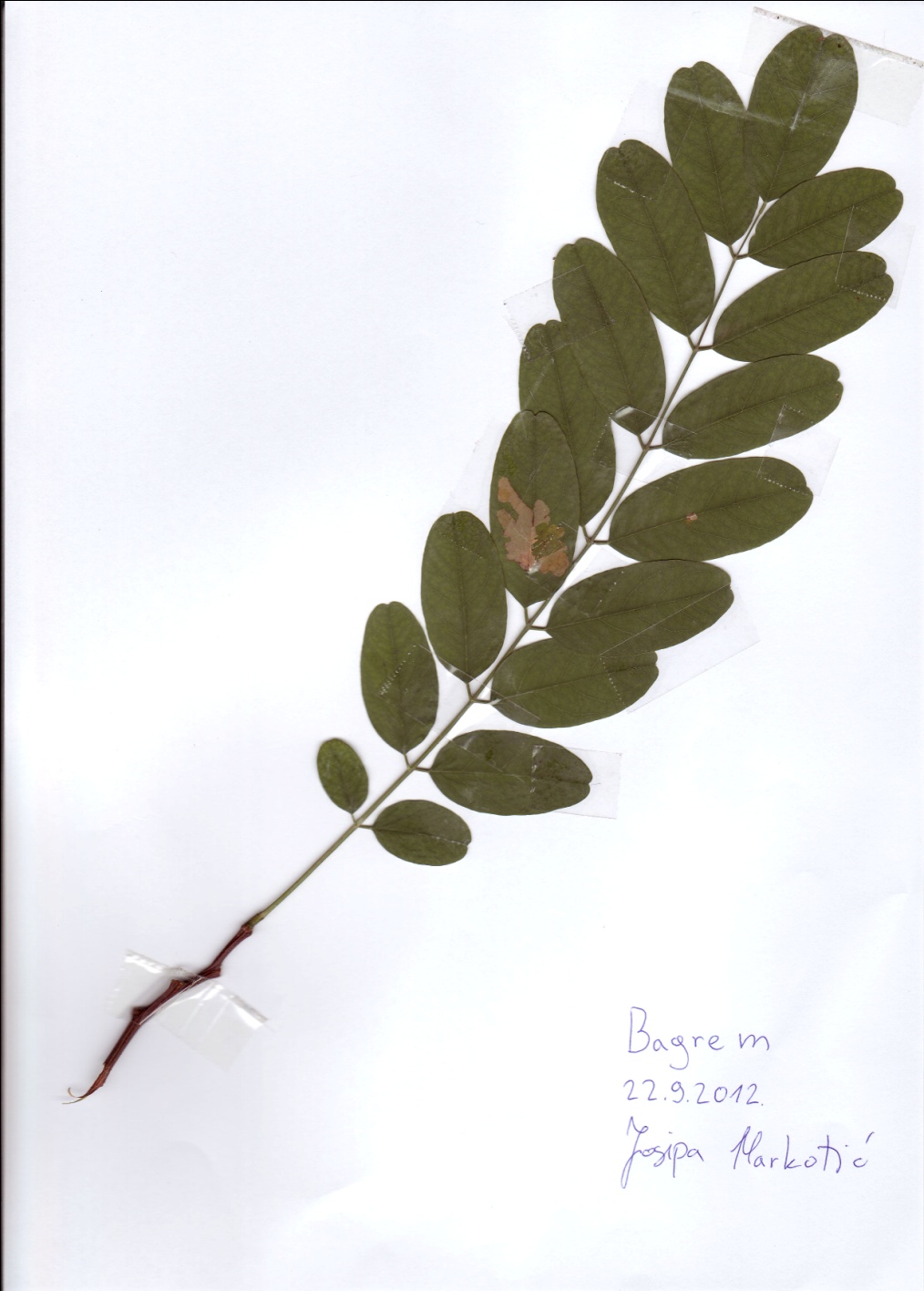 Bršljan
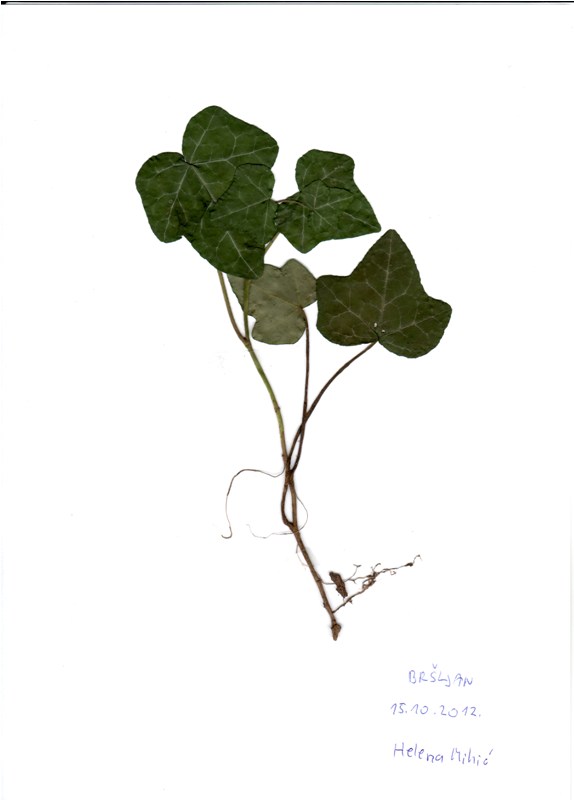 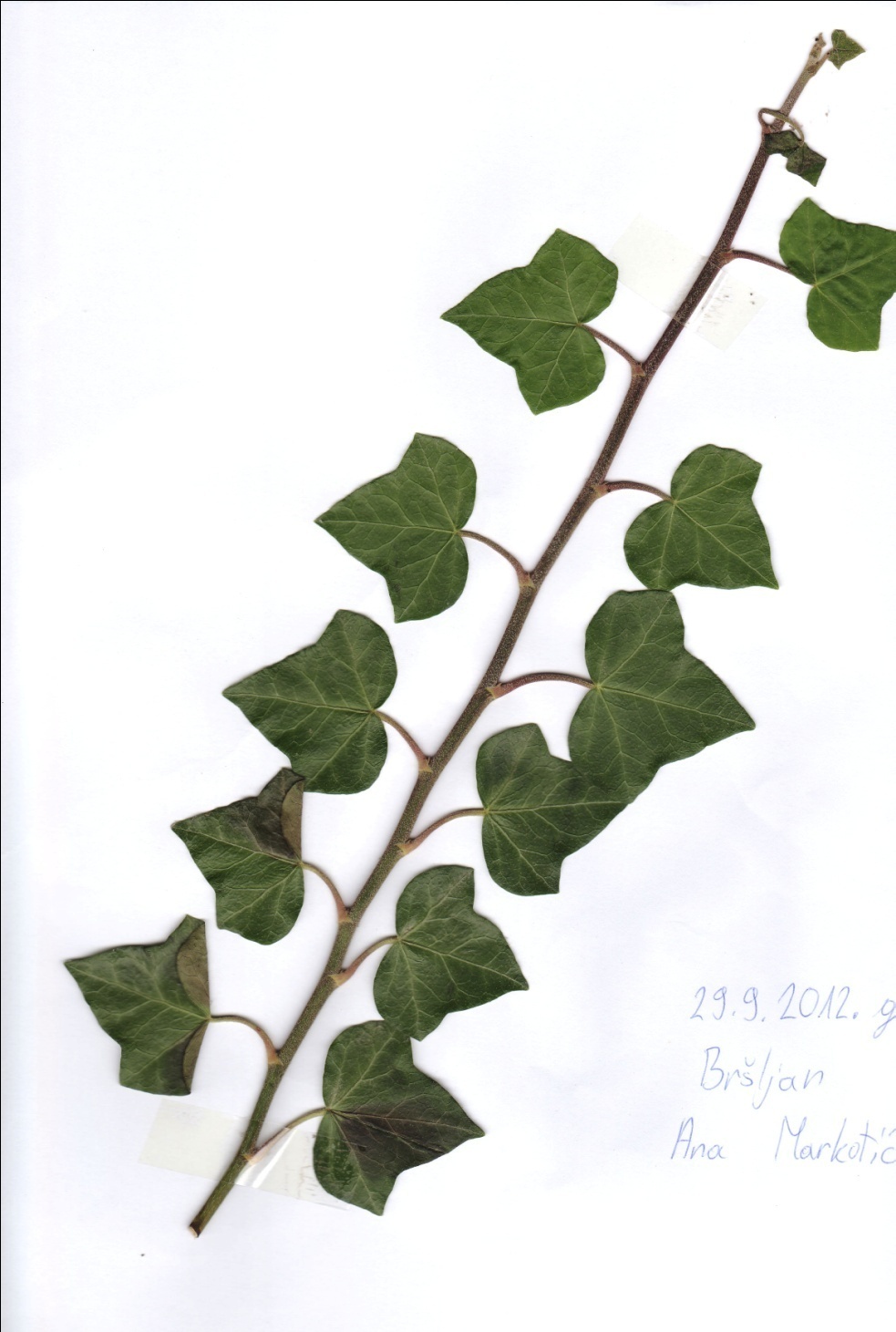 Breza
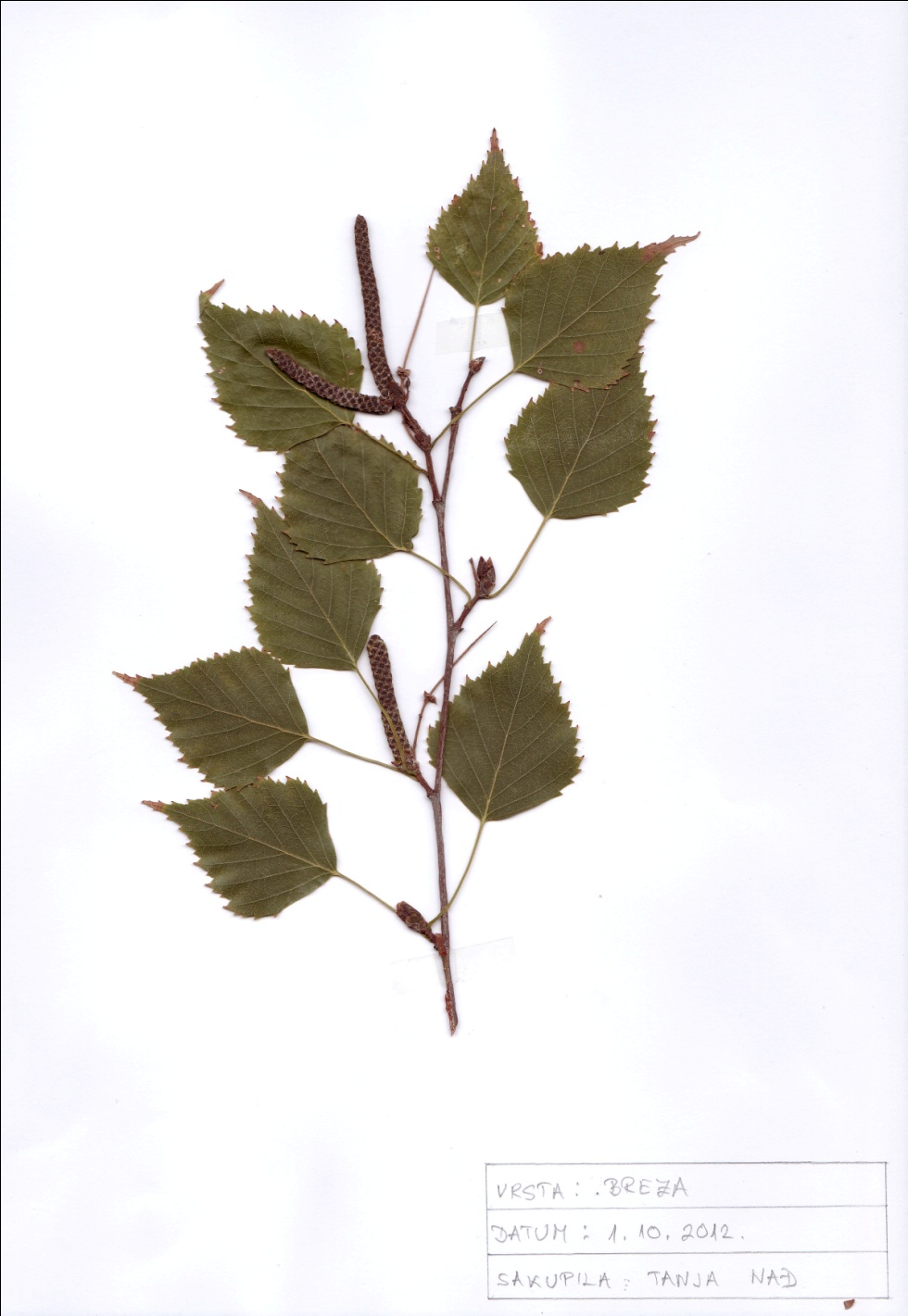 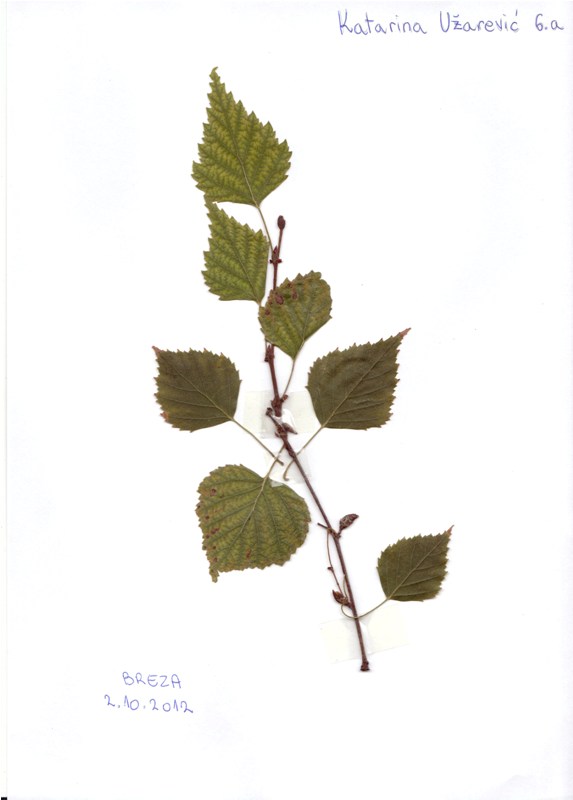 Topola
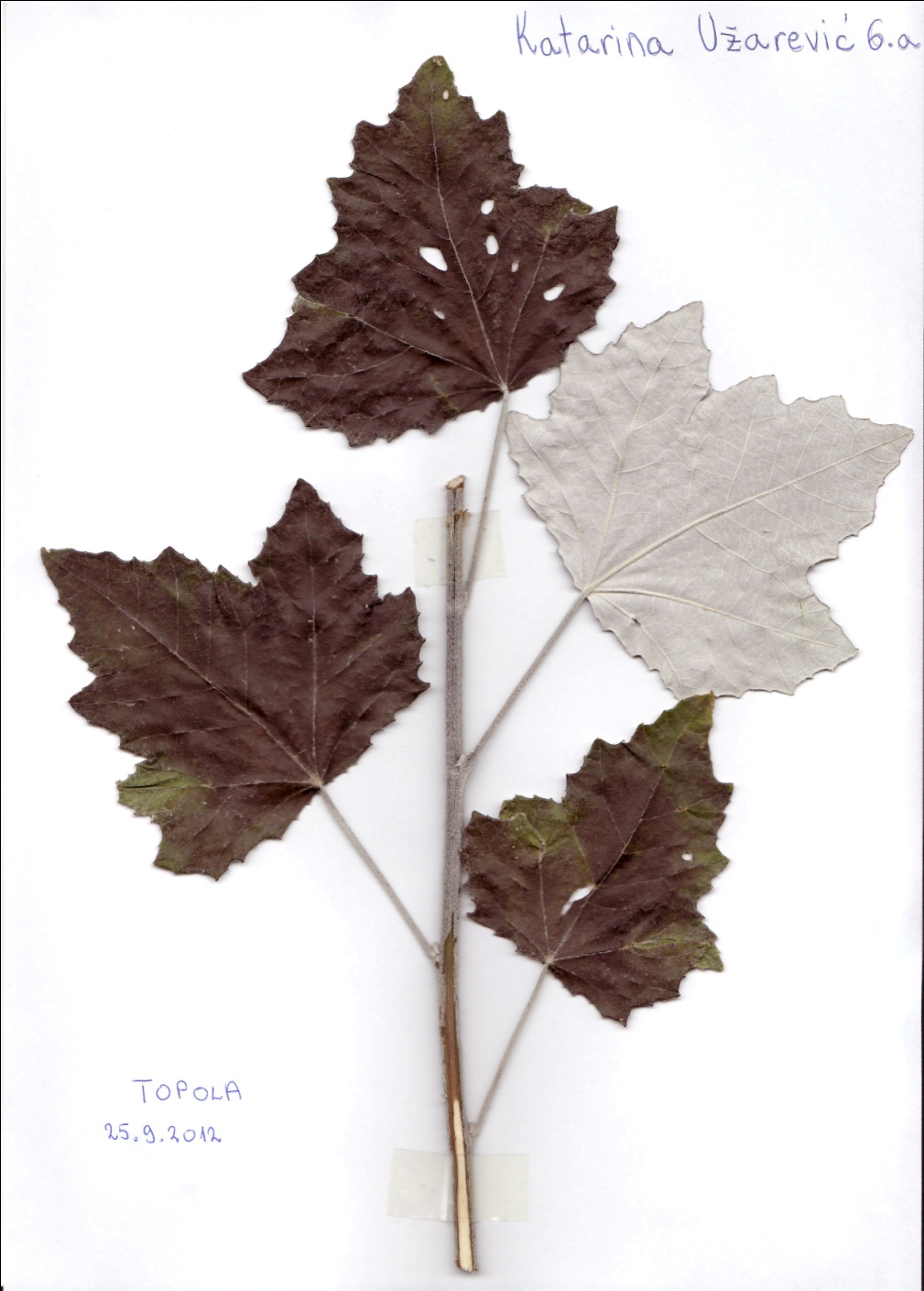 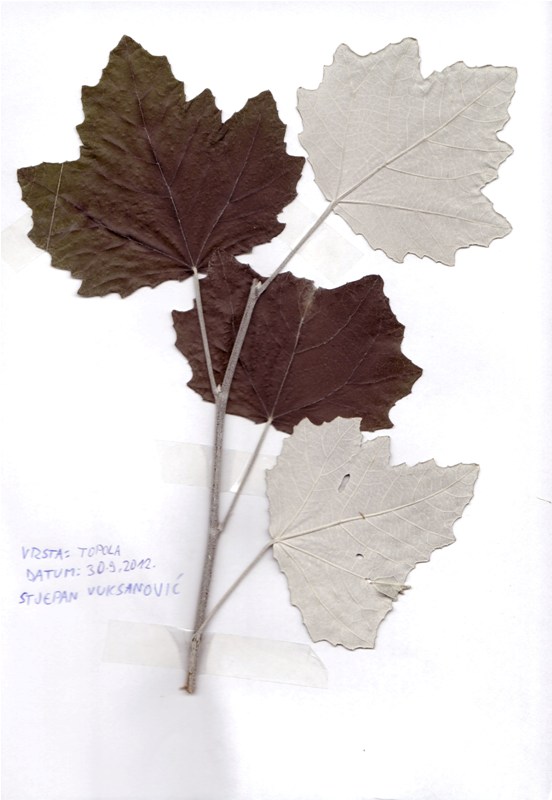 Kesten
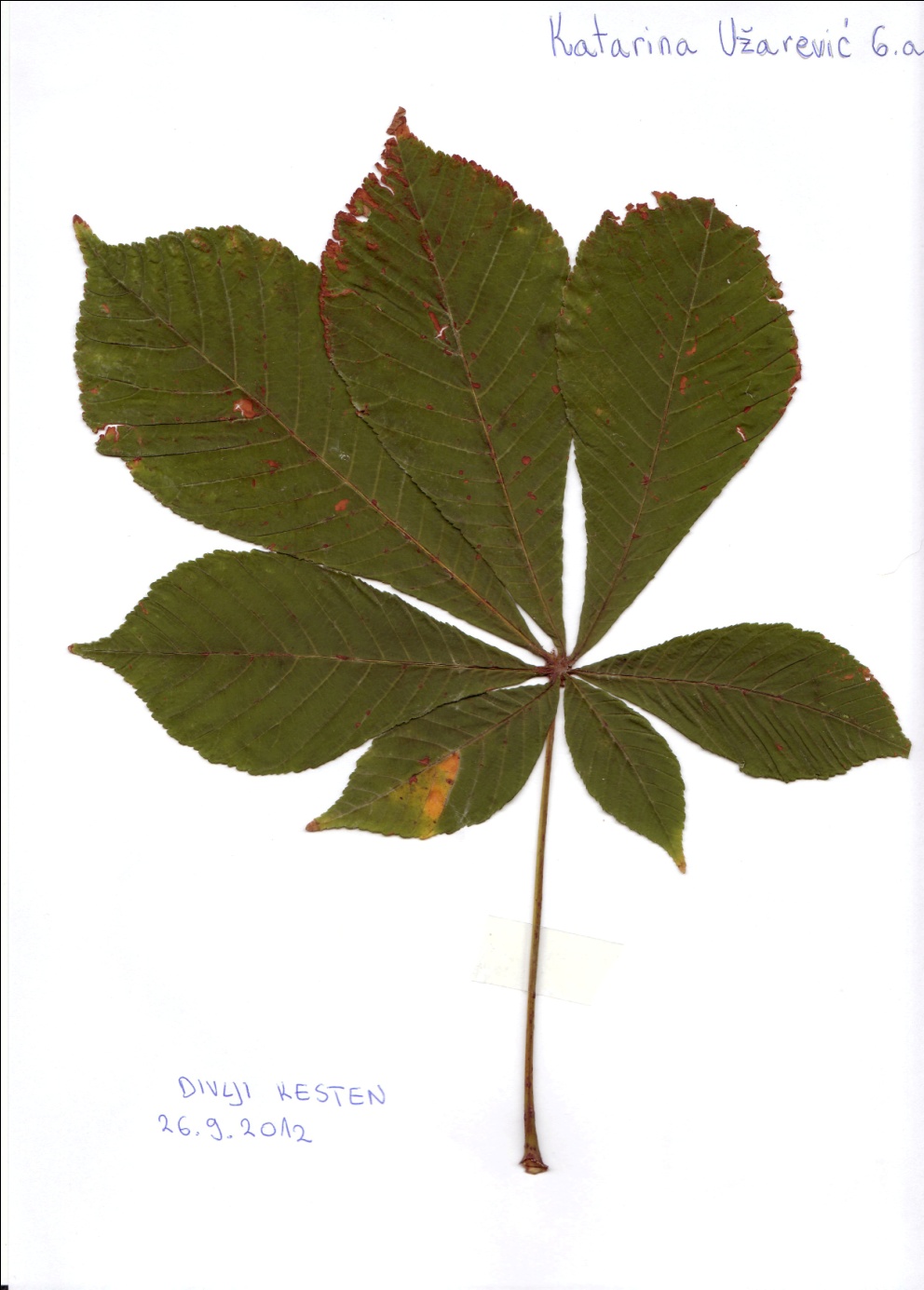 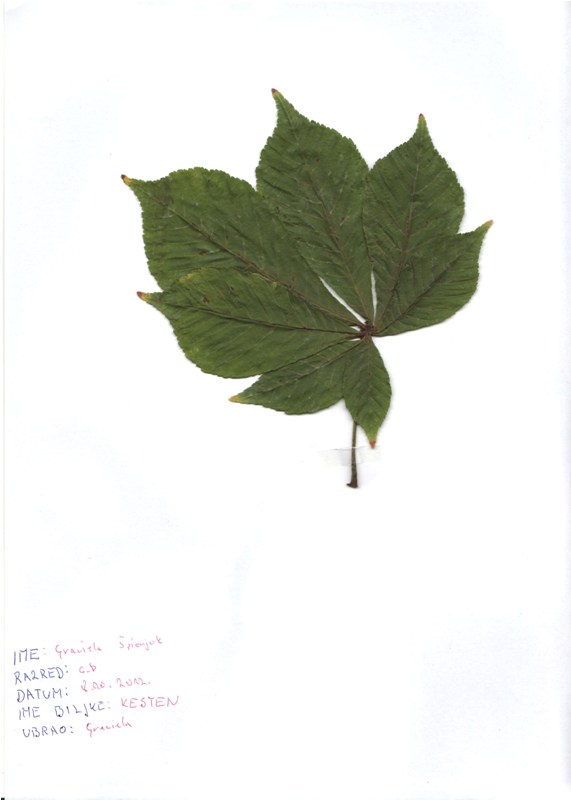 Gorski javor
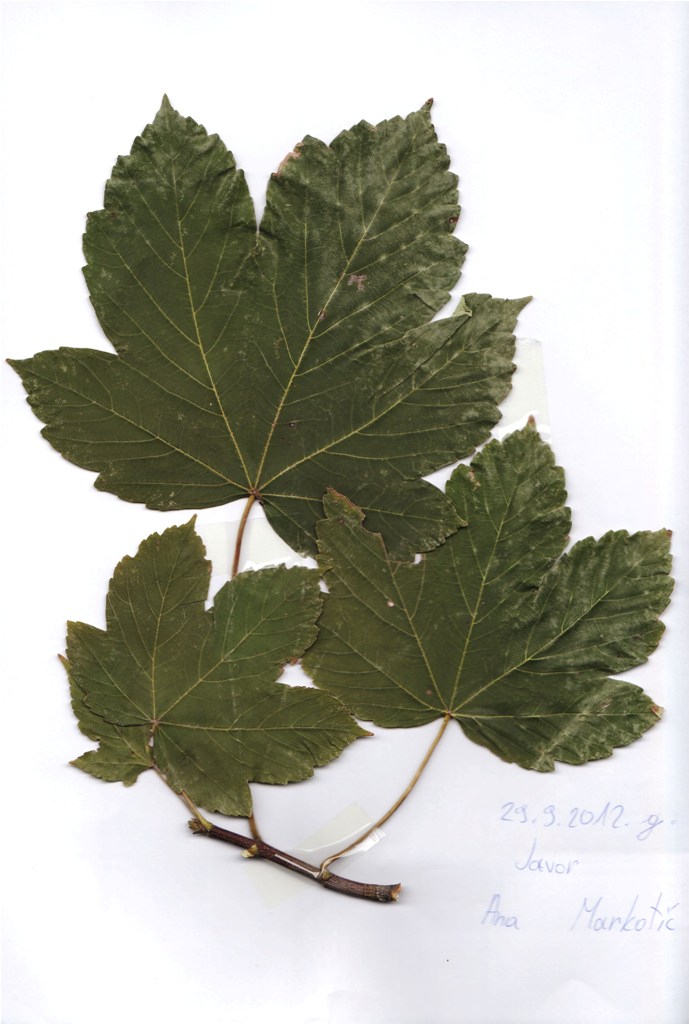 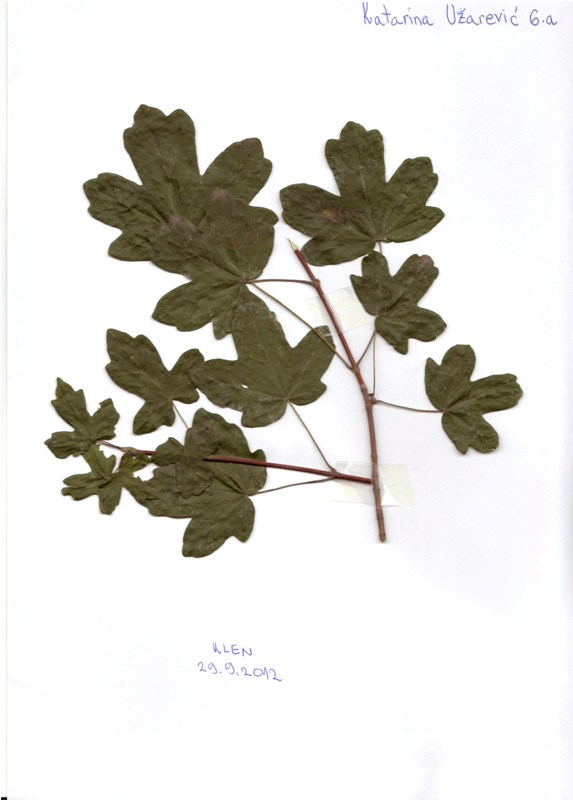 Lipa
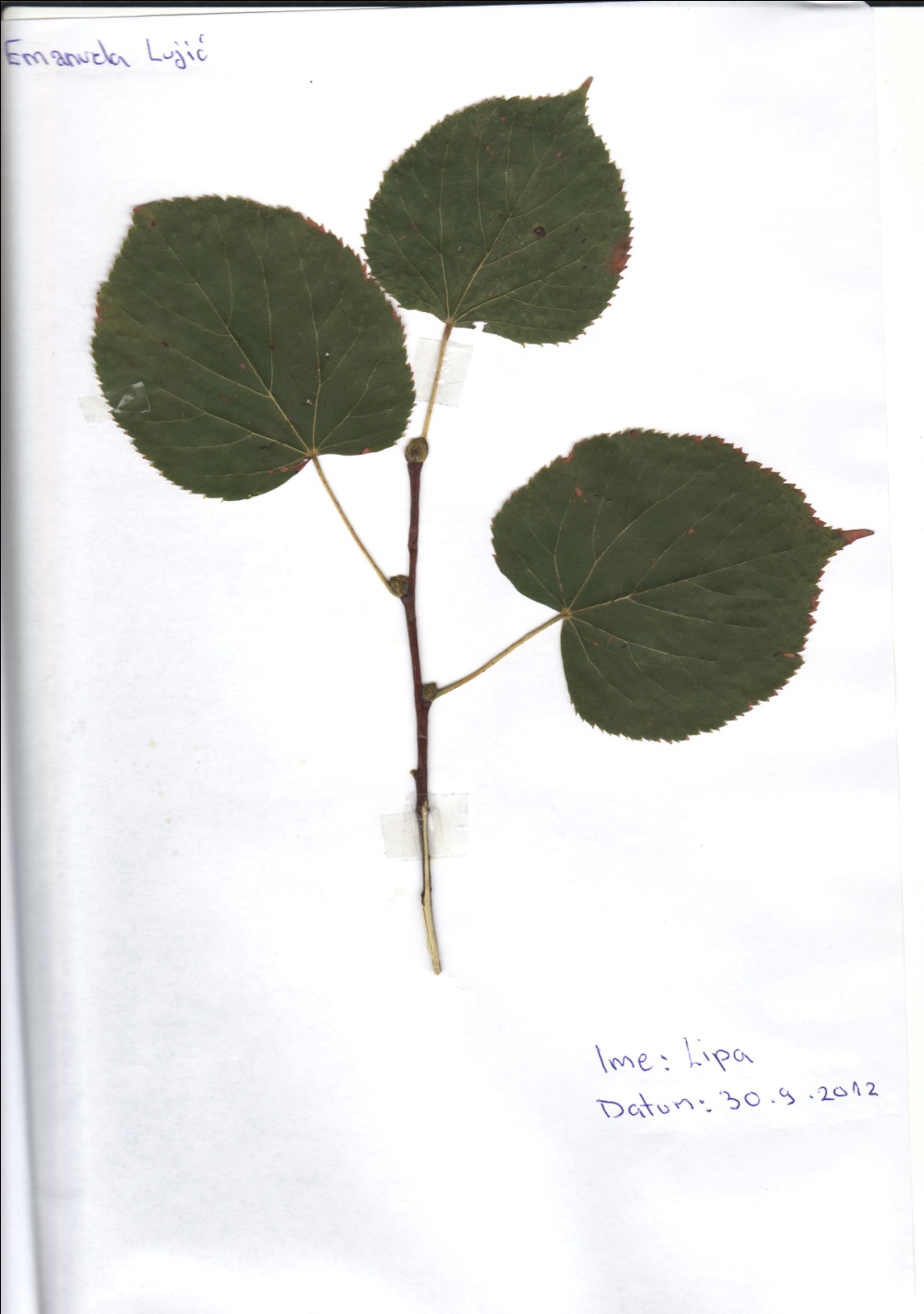 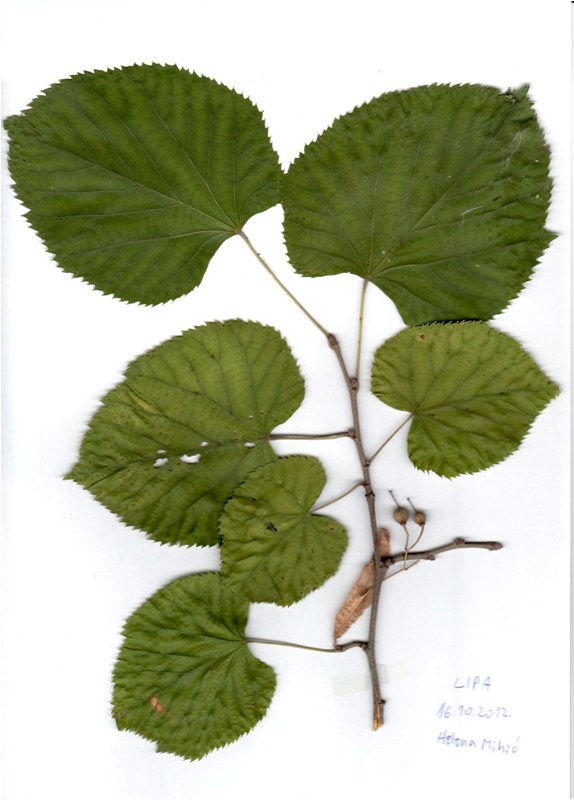 Jasen
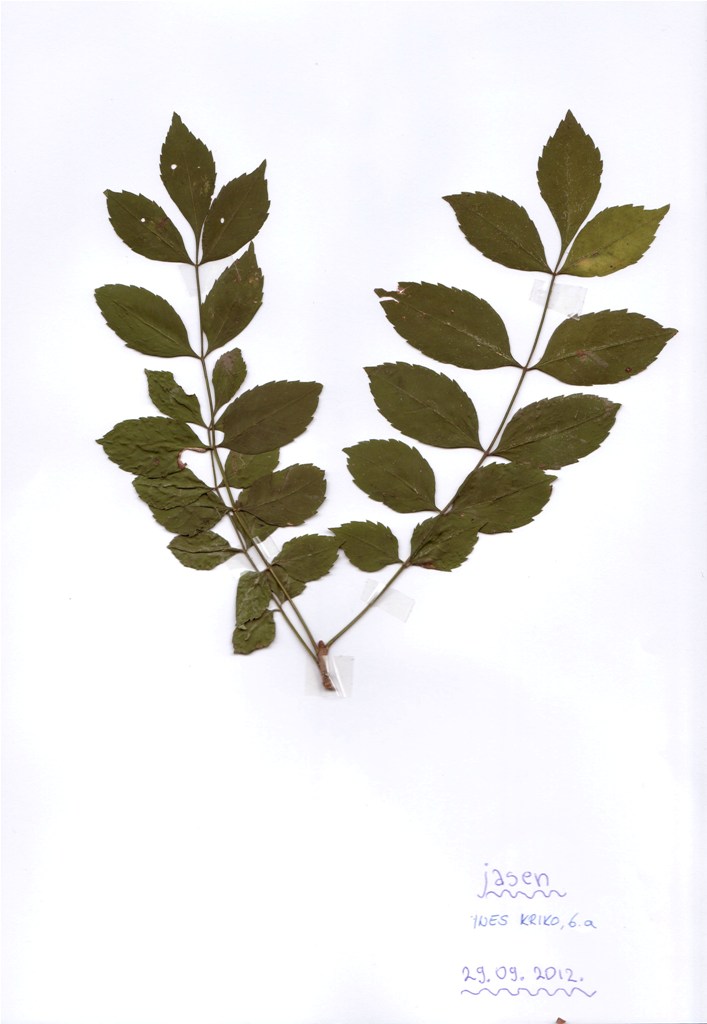 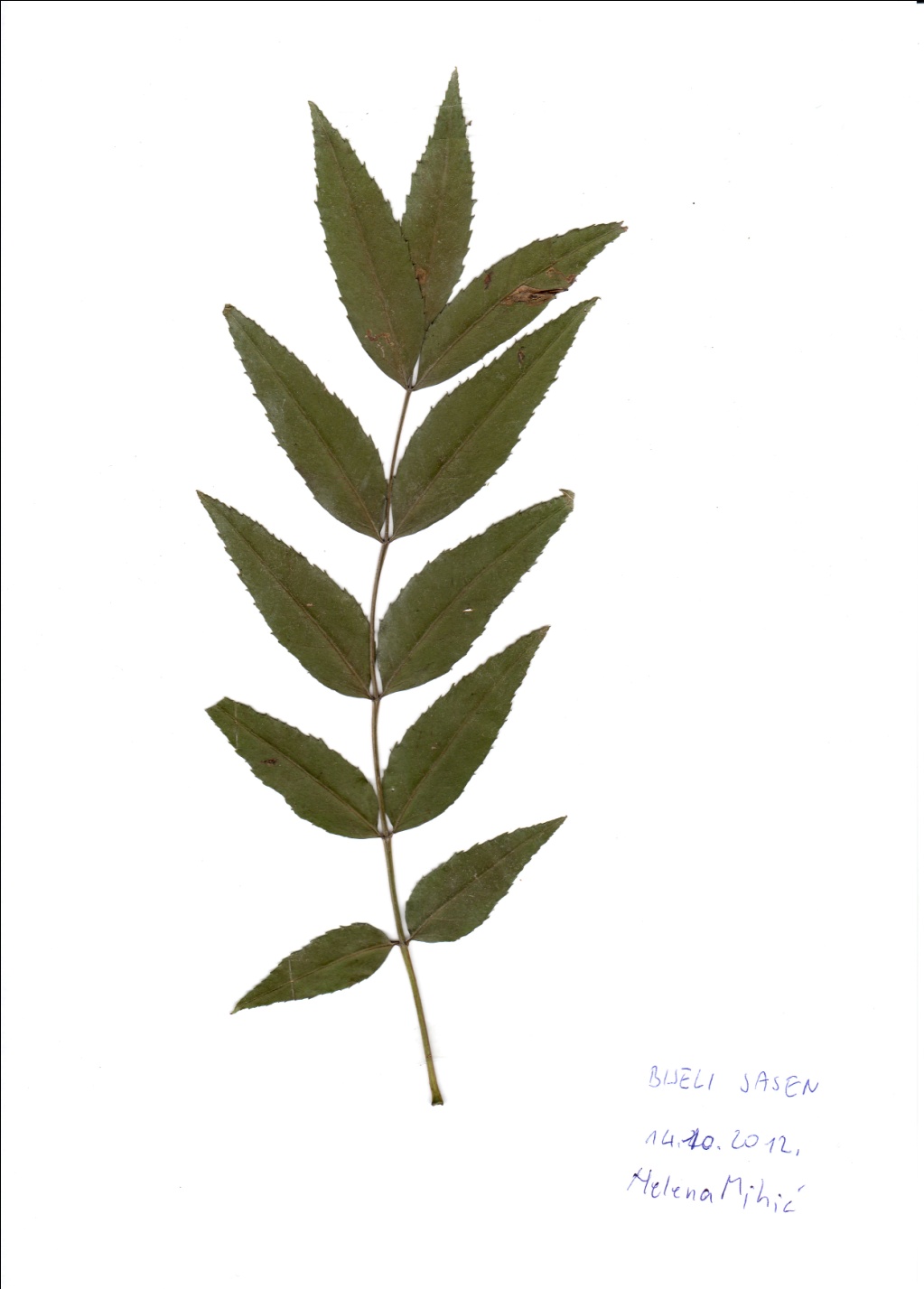 Žalosna vrba
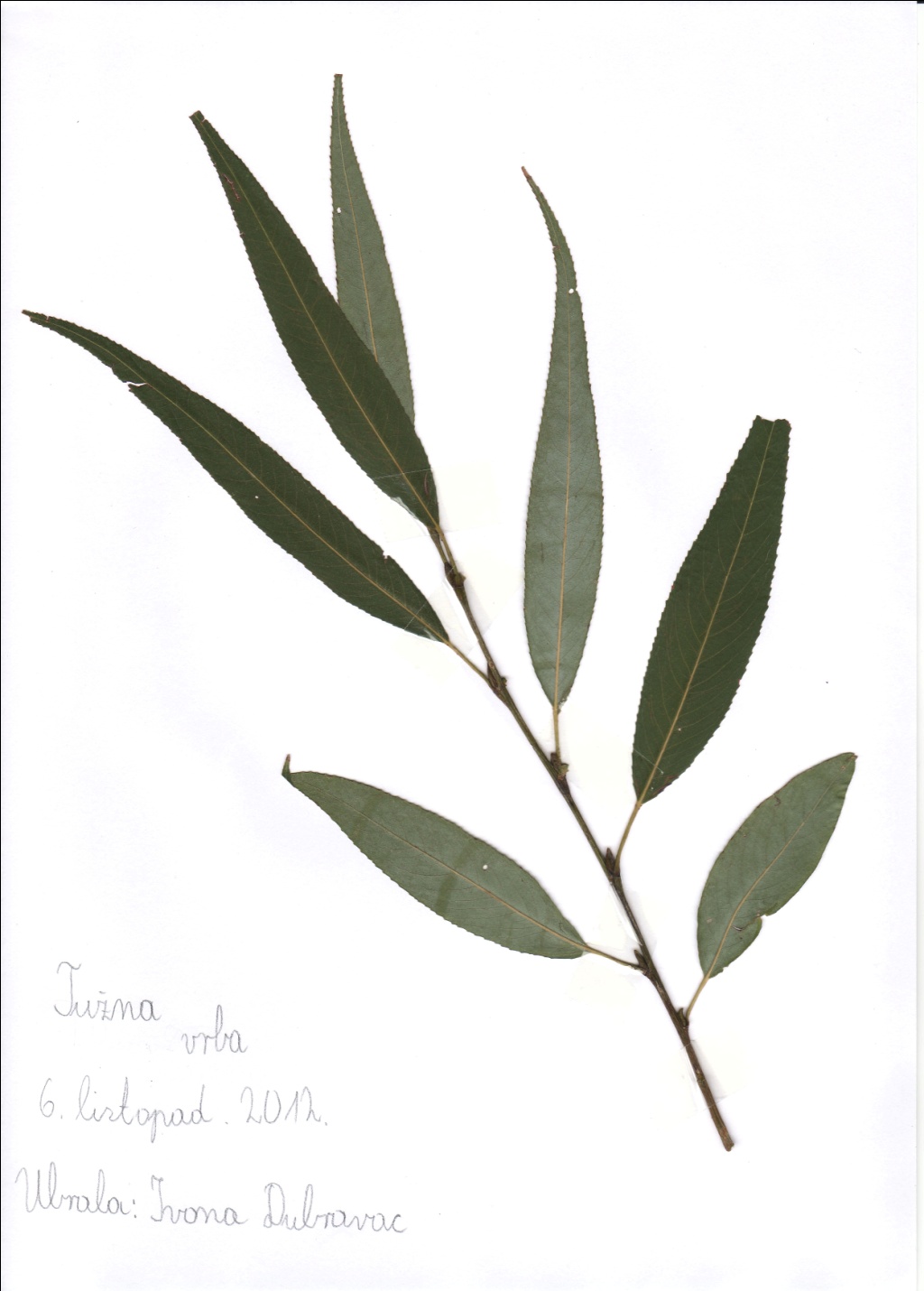 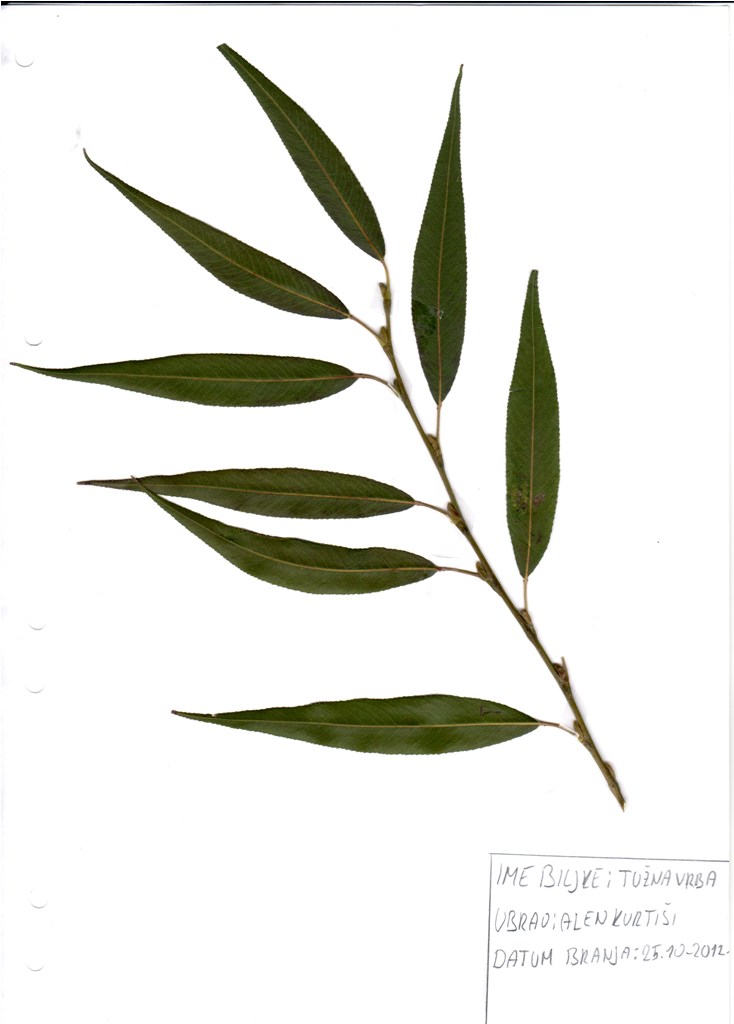 Glog
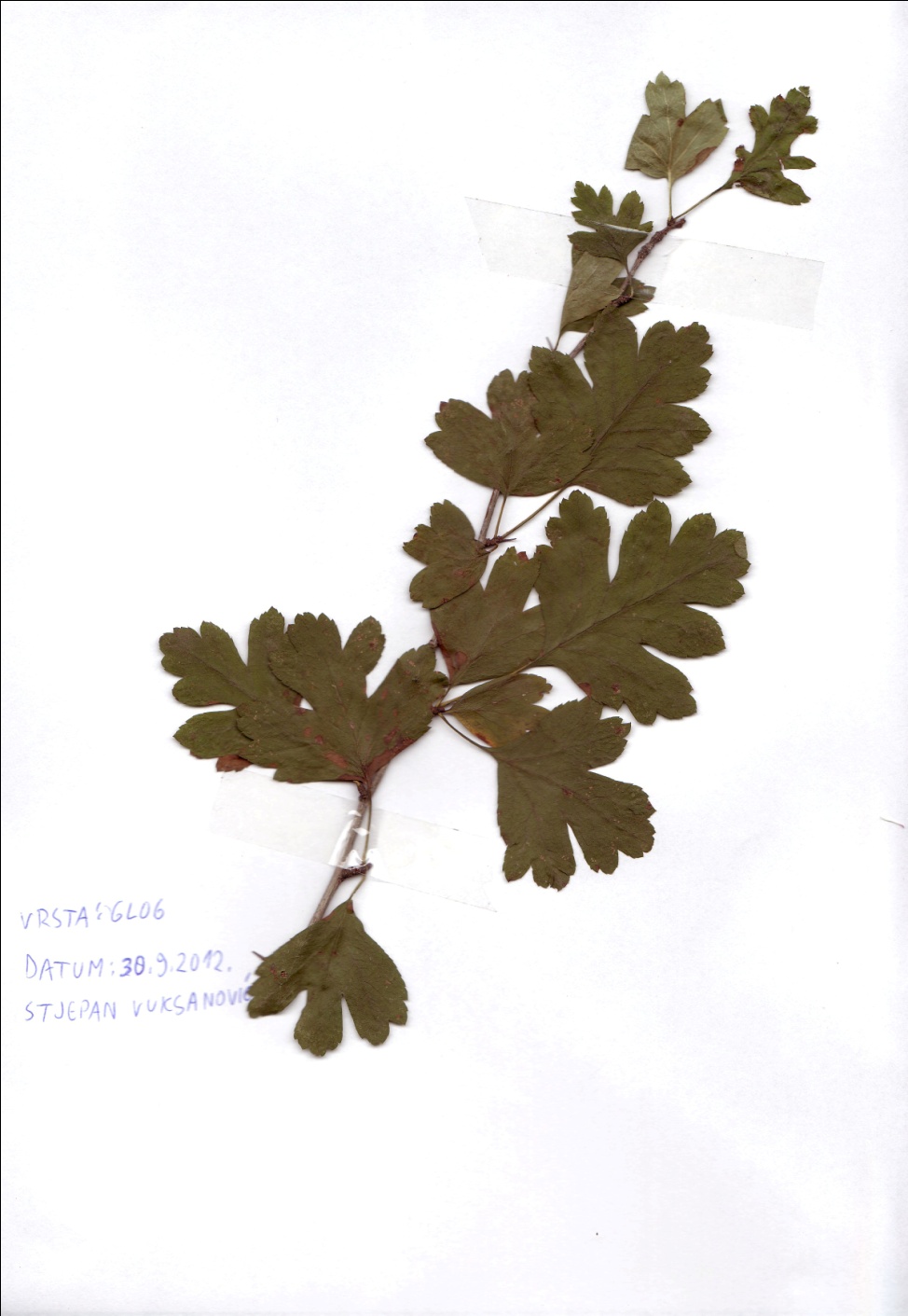 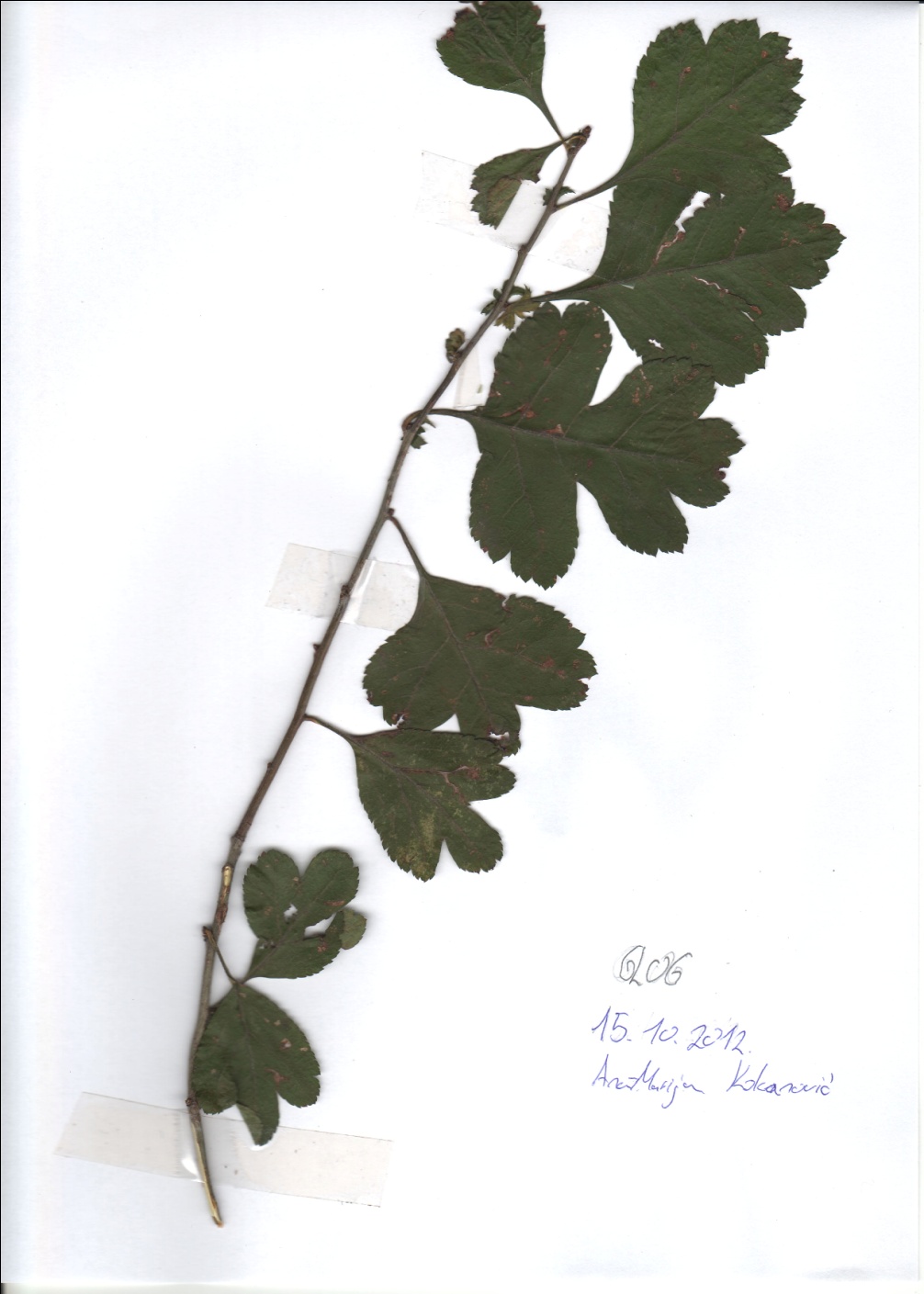 Lijeska
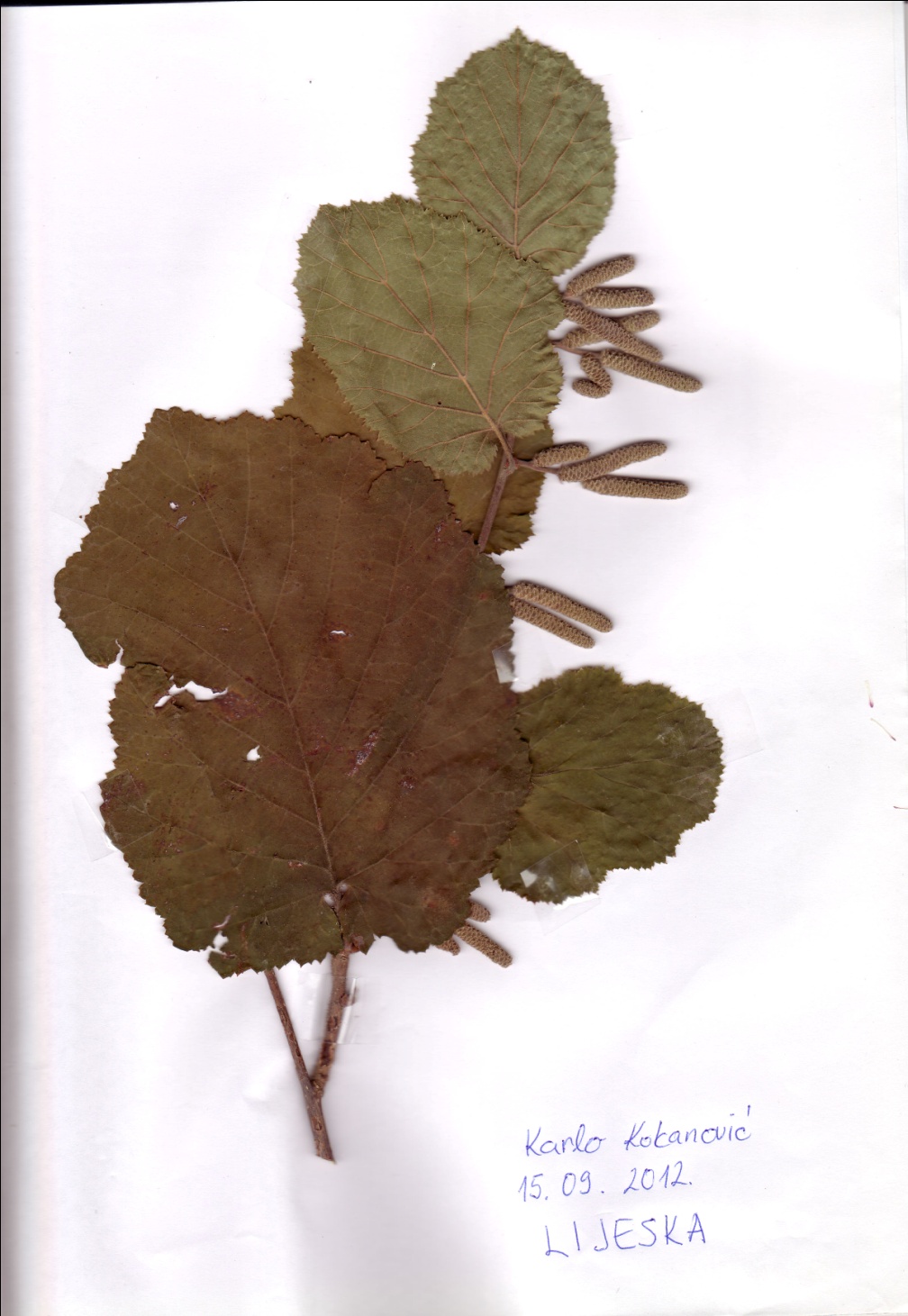 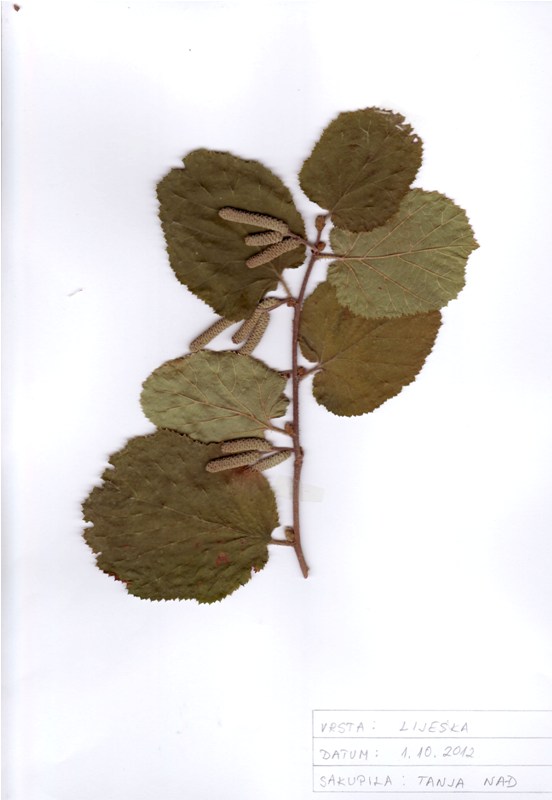 Divlja ruža
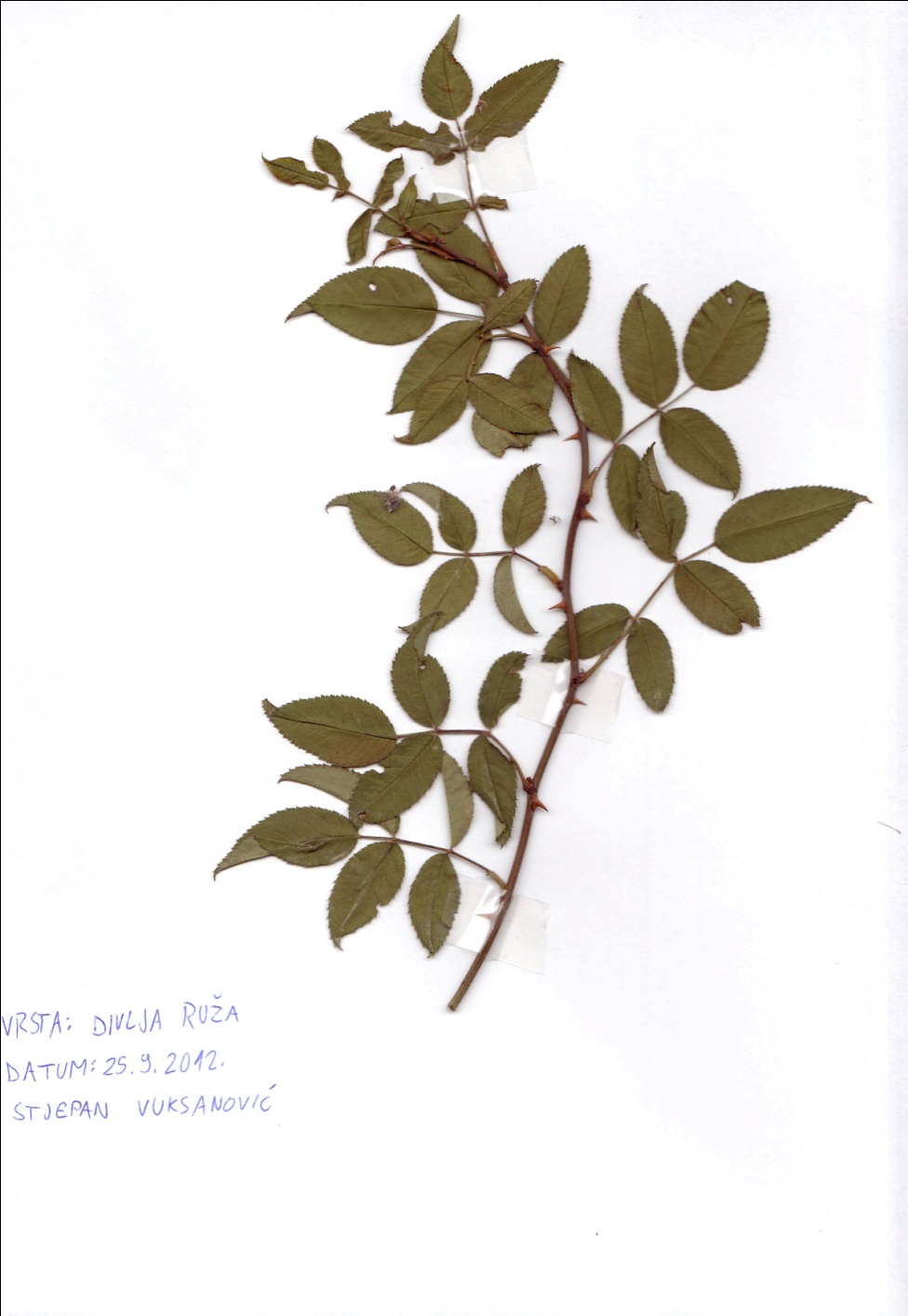 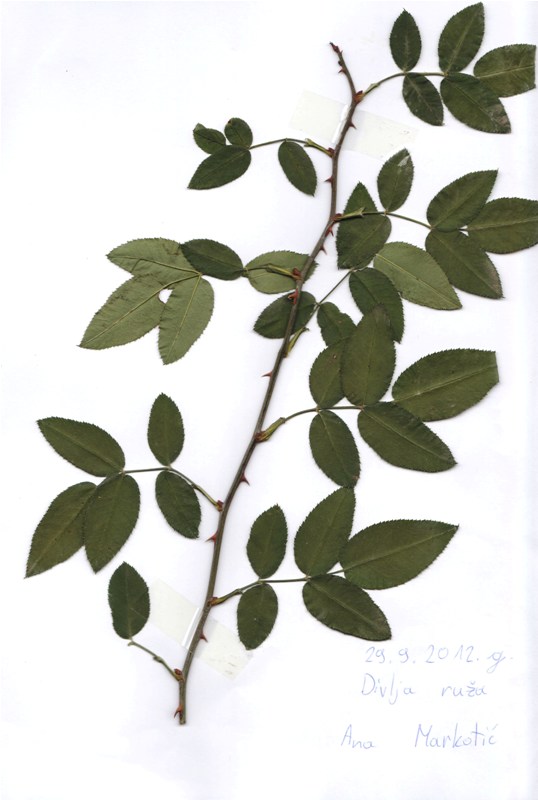 Kupina
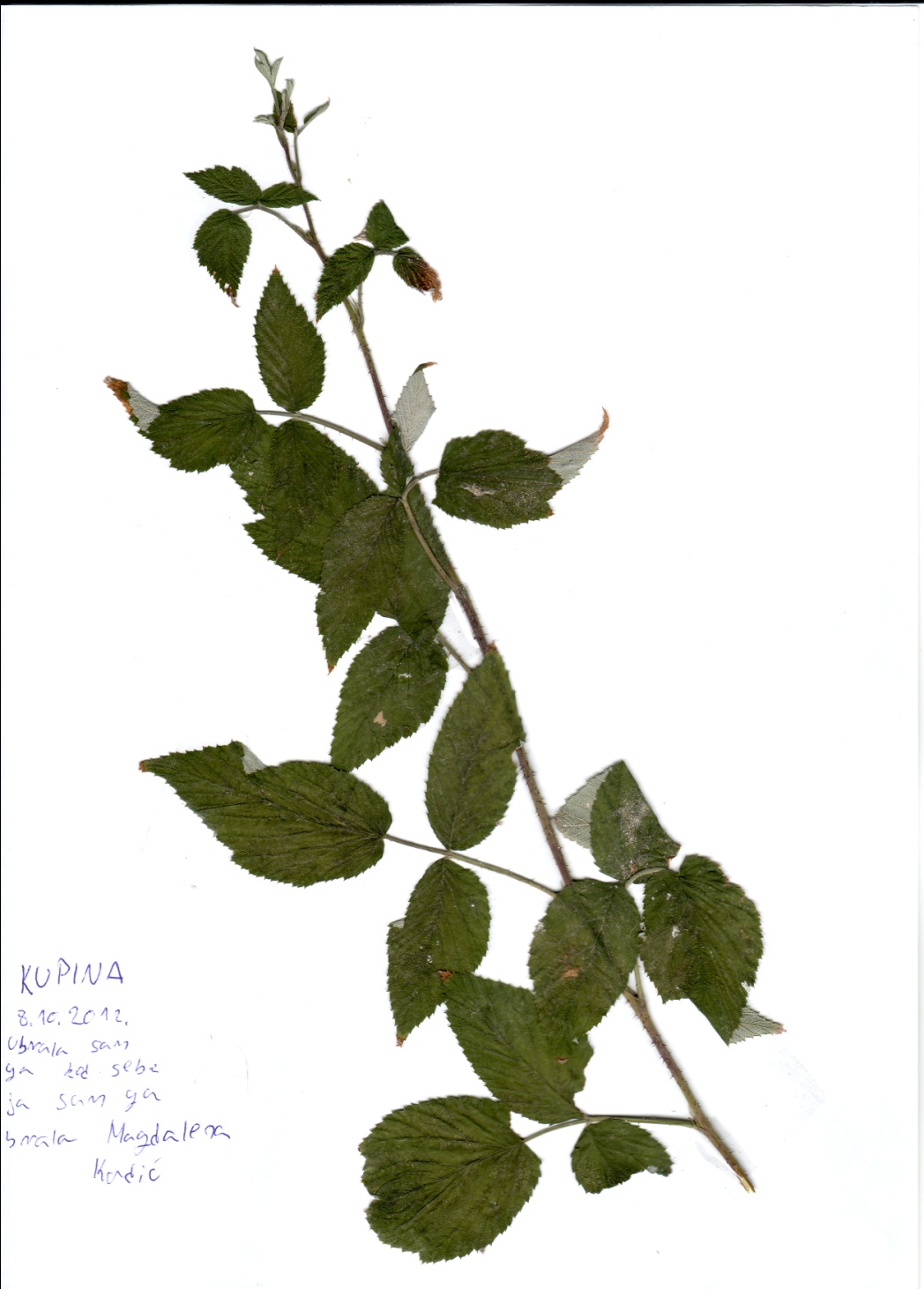 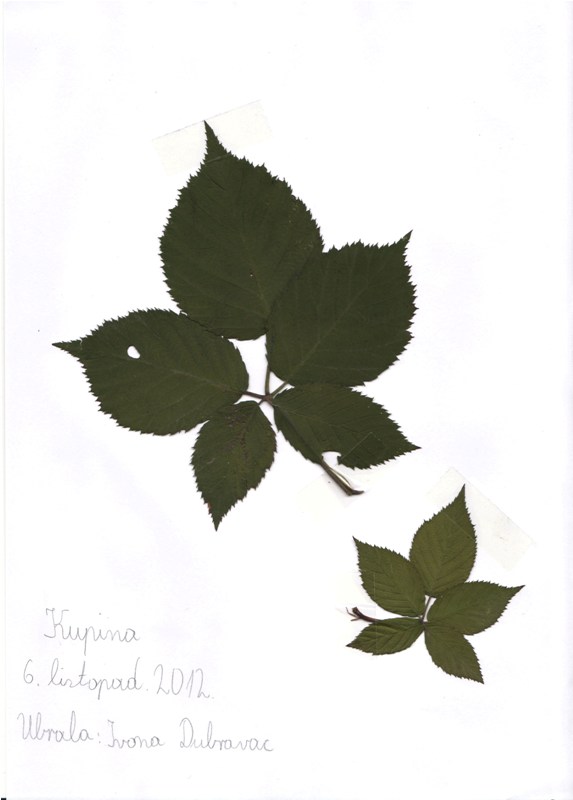 Malina
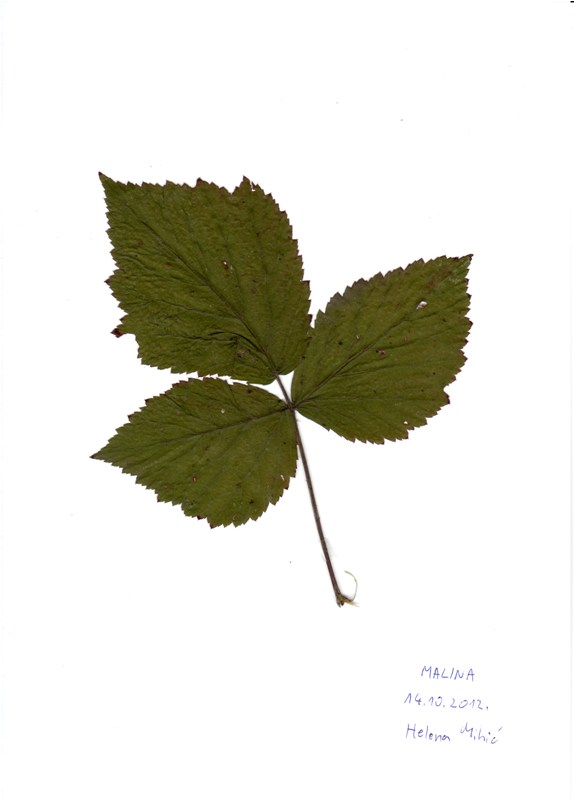 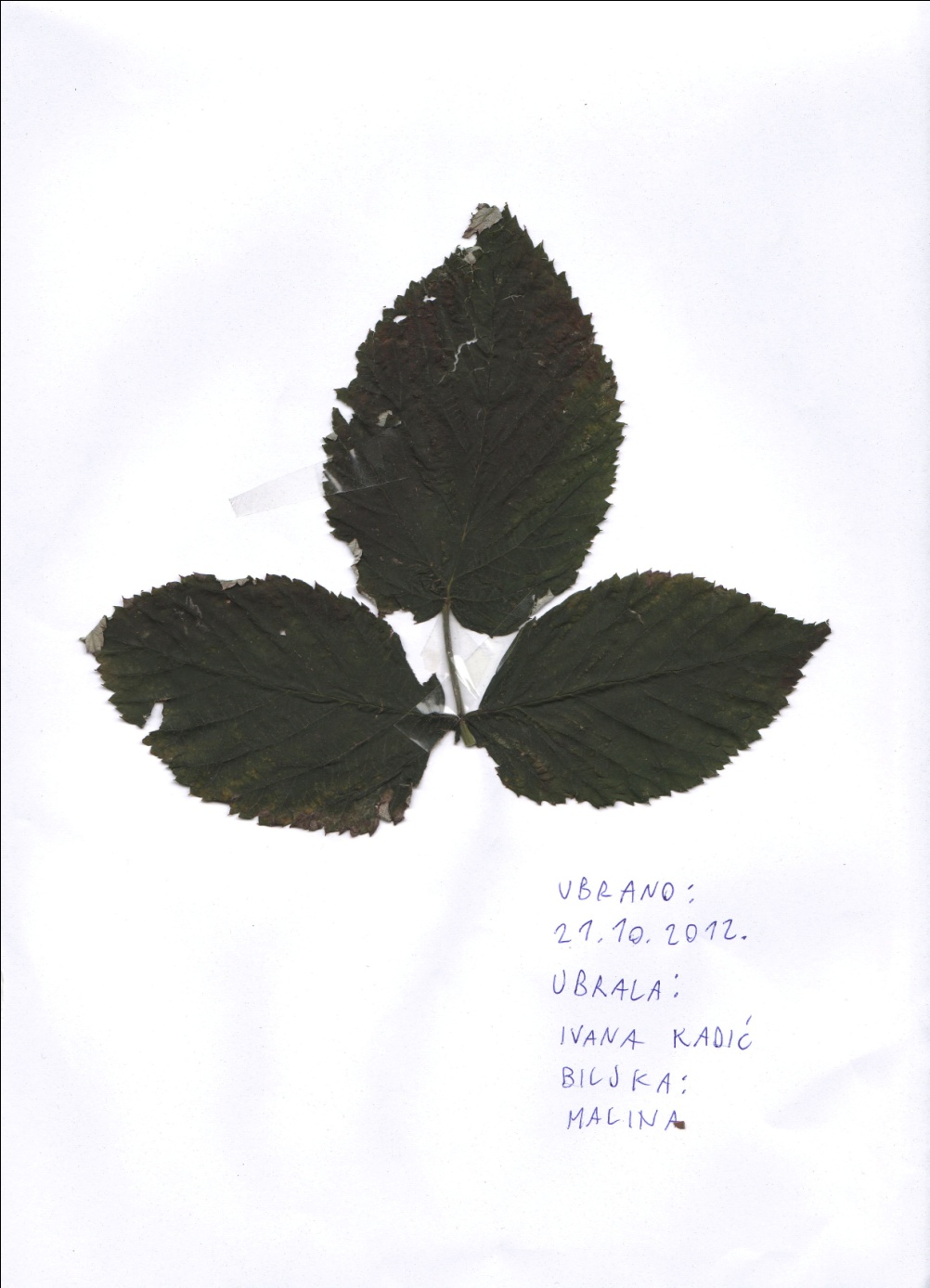